Imperialism Sweeps the World
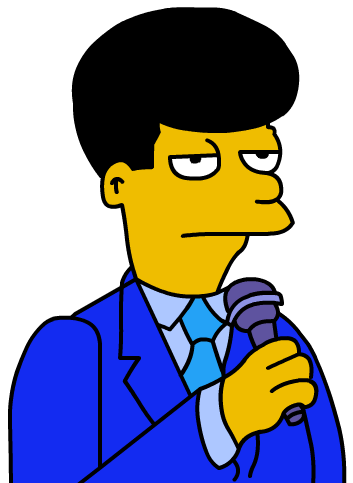 Role: You are a reporter for the Cypress Ranch International News (CRIN). You have just returned from your travels in Africa, the Middle East, India and South East Asia.

Assignment: You are to write an online column on how/why/where/whom/and what Imperialism is Sweeping across the globe. Using your notes from your trip (PPMMMR Chart) you need to inform the world on Imperialism in all four regions. 

Format: Use the following format for your introduction/cover page of your article. The full article about ALL FOUR REGIONS will be done on a separate sheet of paper and attached. 

Important Note: Studies have shown that the average person does not read articles posted on the internet if they do not seem appealing. In order for CRIN to gain revenue through advertisements on the website you must get the readers attention in your headline, picture, caption and your introductive summary and then must write a detailed article.
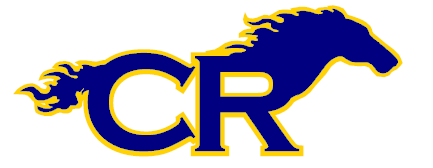 Cypress Ranch International News
HEADLINE
CRIN
INTRODUCTION


 SUMMARY
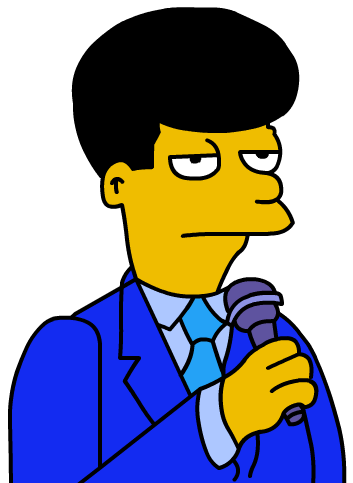 CAPTION
CRIN